قياس ربحية الزبون ودورها في زيادة الميزة التنافسية

Measure customer profitability and
 its role in increasing competitive advantage
الأستاذ الدكتورة منال جبار سرورلمرحلة الدكتوراه الكورس الثانيللعام الدراسي 2018-2019
المستخلص :
لم تعد الوحدات الاقتصادية العاملة في بيئة شديدة المنافسة , مسؤولة عن ادارة العمليات الانتاجية فحسب , بل أصبحت مسؤولة عن تلبية حاجتها الملحة لإدارة العلاقة مع الزبون , وما يرتبط بها من قياس وتحليل للتكاليف والايرادات والارباح الناجمة عنها , حيث إن أحد أهداف الإدارة هو تعظيم ثروة المالكين , وهذا يتطلب منها تبني المبادئ والاجراءات التي تمكنها من تحقيق هذا الهدف الستراتيجي والحفاظ على الميزة التنافسية وزيادتها والتي تقتضي بالتركيز على الزبائن من حيث اكتسابهم والحفاظ عليهم .
إن قياس ربحية الزبون يرتبط مباشرة برضا الزبون , وأن نجاح الادارة في تحقيق هذا الهدف الستراتيجي يتمثل في تحقيق التوازن الضروري بين رضا الزبون وبين الحفاظ على هذه الميزة التنافسية وزيادتها على المدى الطويل .
لذلك تغير الفكر المحاسبي لمفهوم ( إدارة التكلفه) من مدخله التقليدي الذي يهتم بتخفيض التكاليف إلى المفهوم الحديث الذي بدأ ينظر إلى إدارة التكاليف من مداخل متنوعه" رضا الزبون- الوقت- الابتكار- التحسين المستمر"  ، وعند إمعان النظر في هذه المفاهيم نلاحظ ان جميعها تركز على (ربحية الزبون) بحيث انه اصبح المتغير الأكثر أهمية للوحدات الاقتصادية في تحقيق الميزة التنافسية والحفاظ على الحصة السوقية والعمل على زيادتها .
وقد توصل الباحث الى مجموعة من الاستنتاجات أهمها عدم وجود الرغبة لدى الوحدات الاقتصادية في قياس ربحية الزبون كونها تحتاج الى مجهودات اضافية وتستهلك وقتاً وكلف إضافية .
ومجموعة من التوصيات أهمها تعريف موظفي الوحدات الاقتصادية على أساليب تحليل ربحية الزبون وتوفير المستلزمات التي من شأنها أن تزيد من الميزة التنافسية للوحدة الاقتصادية.
تتمثل مشكلة البحث بعدم توفر المعلومات التفصیلیة المتعلقة بتحدید تكالیف وايرادات الزبائن وبالتالي عدم معرفة ربحیة كل زبون والعائد المتحقق منه وهذا یؤدي الى عدم قدرة الوحدة الاقتصادیة على اتخاذ القرارات الاداریة السلیمة المتعلقة بالزبون , أي عدم القدرة على التمییز بین الزبائن المربحین الذین یكونون مكسب للوحدة الاقتصادیة والزبائن غیر المربحین الذین یستهلكون موارد الوحدة الاقتصادیة وهذا یؤثر سلباً على ربحیة الوحدة الاقتصادیة والتالي تؤثر على تحقیق رضا الزبون الذي یعد المیزة التنافسیة في ظل ظروف المنافسة الشدیدة.
فرضية البحث
يستند البحث على فرضية أساسية مفادها إن استخدام تحليل ربحية الزبون يساعد إدارة الوحدة الاقتصادية على تعزيز العلاقات مع الزبائن المربحين وبما يؤدي الى تحقيق رضاهم عن المنتجات والخدمات التي تقدمها الوحدة الاقتصادية لتحقيق الميزة التنافسية في ظل البيئة شديدة المنافسة .
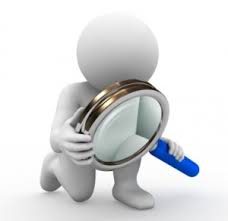 يهدف البحث الى ما يلي: 


1 - معرفة امكانیة الوحدة الاقتصادیة على تعظیم ارباحها من خلال ادارة علاقتها بالزبائن وفي نفس الوقت تحقیق المیزة التنافسیة من خلال ارضاء الزبائن وإشباع حاجاتهم ورغباتهم.
٢-  قدرة الوحدة الاقتصادیة على التمییز بین الزبائن المربحین والزبائن غیر المربحین من خلال استخدام اسلوب تحلیل ربحیة الزبون .
الميزة التنافسية
تعرف الميزة التنافسية بأنها :كل ما لدى الشركة من خصائص تميزها عن غيرها من الشركات وتؤدي الى اشباع رغبات الزبائن الحاليين أوالمرتقبين وتعكس أثرها في تحقيق زيادة الحصة السوقية والربحية  .
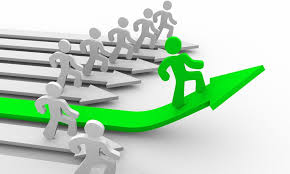 اهداف منافع الميزة التنافسية   Benefits of the Competitive Advantage
1- تولد الحافز على التحسین المستمر والاستغلال الامثل للأمكانیات والموارد الفنیة والمادیة والمالیة والتنظیمیة والمعلوماتیة الموجهة نحو الزبون والمحافظة على المیزة التنافسیة اطول فترة زمنیة من خلال تحقیق ما یلي:
أ- زیادة في القیمة المدركة لدى الزبون وتحسینها .
ب- زیادة قدرة الشركة على تحقیق التمیز وتحسینه المستمر للتفوق على منافسیها .
2- زیادة رضا الزبون وولائه لمنتجات الوحدة الاقتصادیة لكي یعرقل محاولات المنافسین لجذب هؤلاء الزبائن .
3- زیادة الحصة السوقیة للوحدة الاقتصادیة من خلال تحسین ادائها على تقدیم قیمة اكبر للزبائن .
4- زیادة ربحیة الوحدة الاقتصادیة وتعزیز مركزها التنافسي .
5- تحسین مستوى الانتاجیة والجودة في جمیع انشطة سلسلة القیمة .
أبعاد الميزة التنافسية : 
بُعد الكلفة: إن الشركات التي تسعى إلى الحصول على حصة سوقية اكبر كأساس لتحقيق نجاحها وتفوقها هي التي تقدم منتجاتها بكلفة أدنى من المنافسين لها. 
2 - بعد الجودة: إن الجودة تعد من المزايا التنافسية المهمة والتي تشير إلى أداء الأشياء بصورة صحيحة لتقديم منتجات تتلاءم مع احتياجات الزبائن.
 3 - بعد المرونة: تعد المرونة بأنها الأساس لتحقيق الميزة التنافسية للشركة من خلال الاستجابة السريعة للتغيرات التي قد تحدث في تصميم المنتجات وبما يلاءم حاجات الزبائن.
4 – بعد وقت التسليم: إن بُعد التسليم هو بمثابة القاعدة الأساسية للمُنافسة بين الشركات في الأسواق من خلال التركيز على خفض المُهل الزمنية والسرعة في تصميم منتجات جديدة وتقديمها إلى الزبائن بأقصر وقت ممكن
الابداع : من المزايا التنافسیة التي والتي تتمثل بالمقدرات الستراتيجية التي تؤهلها لتطویر منتجات اوخدمات جدیدة والتي تهدف الى تحقیق مخرجات ذات مواصفات عالیة، ویمثل الابداع انتخاب الافكارالصحیحة وتنفیذها وترجمتها الى منتجات وعملیات وخدمات جدیدة
العوامل المؤثرة في الميزة التنافسية 
 اولا :الكفاءة للمقارنة 
 ثانيا: قوة المساومة 
ثالثا : تكاليف التحول
قياس  ربحية الزبون               Measuring customer profitability
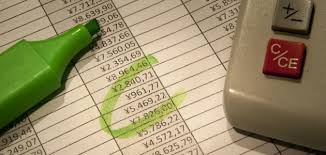 مراحل تطبيق ربحية الزبون
مفهوم ربحية الزبون
يقصد بربحية الزبون هو الأختلاف أو الفرق بين الإيرادات أو العوائد المكتسبة من الزبون والتكاليف المرتبطة بالخدمات المقدمة للزبون .
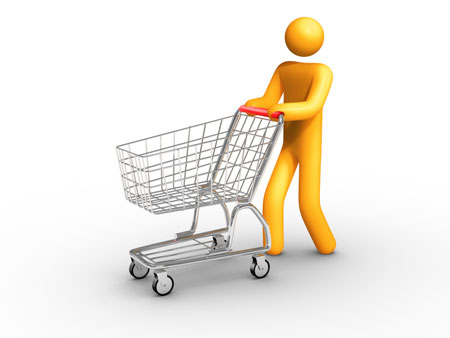 تبويبات ربحية الزبون
من خلال المفهوم أعلاه يتضح ان هناك مقاييس متعددة وهي :
هرم الربحية   The Pyramid of Profitability : الشركات ليست بحاجة الى تسويق منتجاتها وخدماتها الى كل الزبائن بنفس الطريقة حيث ان بعضهم يكون مكلف جداً وعوائده منخفضة أو معدومة وفي ضوء هذا صنف الزبائن الى اربع مجاميع بالإعتماد على ربحيتهم :
الزبائن البلاتين Platinum Customers : وهم الزبائن الأكثر ربحية للشركة كونهم المستخدمين الكبار ولا يتحسسون للأسعار وملتزمين في التعامل مع الشركة وهؤلاء يكونوا على قمة الهرم .
الزبائن الذهب Gold Customers :  هم الزبائن الذين يكونوا مربحين لكن ليس بمثل الزبائن في الصنف الأول حيث انهم يستفادون من خصومات الأسعار ويسهون اتجاهها فهم يمثلون أقل ولاء ويحولون ان يقللوا من المخاطر عن طريق التعامل مع عدة مجهزين ويكونوا في المستوى الثاني من الهرم .
 الزبائن الحديد Iron Customers : كإشارة الى اولئك الزبائن الذين يتطابقون مع الحجم اللازم لتشغيل واستخدام طاقة المنشأة لكن مستوى الانفاق والولاء والربحية لا تبرر المعاملة الخاصة معهم من قبل المنشأة.
الزبائن الرصاص Lead Customers : وهم الذين يكلفون الشركة الموارد والأموال في طلباتهم اكثر مما يقدموه للشركة وهؤلاء بشكل عام يمثلون مشكلة للشركة لأنهم يكونوا غير مربحين .
التصنيف على أساس كلفة وعوائد العلاقة  Relationship Costs & Relationship Revenues: يمكن تصنيف الزبائن في ضوء كلف وعوائد علاقتهم بالشركة الى اربع مجاميع :
المجموعة الأولى : تتكون هذه المجموعة من الزبائن المربحين الذين يكون لهم عوائد عالية وتكاليف منخفضة وهؤلاء هم الذين يكونوا فاعلين بالنسبة للشركة فهي تحتاج الى اتباع استراتيجية دفاعية لتخفيض تحولهم وانتقالهم الى شركات أخرى .
المجموعة الثانية : تتكون من زبائن ذوي عوائد عالية وتكاليف عالية فحجم علاقتهم وصفقاتهم وتفاعلاتهم كبير مع الشركة ويمكن ان نطلق عليهم الزبائن النشطين وهي تتضمن زبائن مربحين وزبائن غير مربحين .
المجموعة الثالثة :وتشمل زبائن ذوي عوائد منخفضة وتكاليف منخفضة وأيضاّ تشمل زبائن مربحين وغير مربحين ولأن عوائدهم قليلة فأنهم لا يمثلون نفس الإحتمالية المربحة في المجموعة السابقة.
المجموعة الرابعة :وتشتمل هذه المجموعة على الزبائن غير المربحين لأن عوائد العلاقة تكون منخفضة وتكاليف عالية جداً.
مصفوفة ولاء – ربحية الزبون Customer loyalty-profitability : يمكن تصنيف الزبائن طبقاً لربحيتهم المحتملة ودرجة ولائهم الى اربع تصنيفات وكل تصنيف يحتاج الى استراتيجة مختلفة من قبل الشركة (Kotler, 2009: 88) :
الأصدقاء الحقيقيون True Friends : ويكونوا مربحين ولديهم ولاء عالي للشركة إذ يوجد اتفاق قوي بين احتياجاتهم وعروض الشركة ويجب ان تعمل الشركةعلى الأستثمار فيهم بشكل كبير .
الغرباء Strangers : ويكونوا ذو ربحية منخفضة وولاء بسيط ويوجد اتفاق ضعيف بين احتياجاتهم وعروض الشركة .
الفراشات Butterflies : وهم زبائن مربحين لكن دون ولاء ويوجد اتفاق جيد بين عروض الشركة واحتياجاتهم أي يمكن ان تستفاد منهم الشركة لفترة قصيرة ثم يتركوها بعد ذلك ومن هنا أتت هذه التسمية .
اصداف البحر sea shells: وهم مرتفعي الولاء للشركة لكنهم ليسوا مربحين ويوجد اتفاق محدود بين احتياجاتهم وعروض الشركة
.
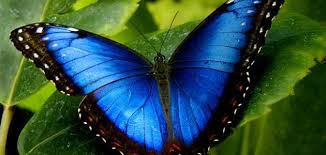 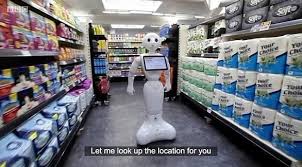 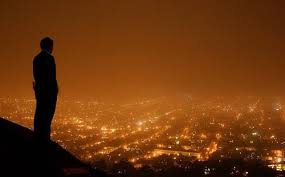 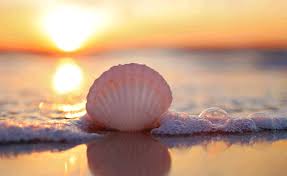 أساليب حساب ربحية الزبون
حساب ربحية الزبون (CPA) على مستوى الفرد : يجري تحليل ربحية الزبون على مستوى الفرد بصورة ارقام واشكال تقدم صورة واضحة حول كيفية سلوك المشتري (الخدمات المطلوبة، سلوك الشراء وما شابه ذلك) وسلوك المجهز (توفير الخدمة، الخصومات، وجهود التسويق وما شابه ذلك) ومقارنة تكاليفها مع الايرادات وهوامش المبيعات، والشكل التالي يوضح عوائد وتكاليف اثنان من الزبائن مبيعاتهما متطابقة وتكاليفهما مختلفة 
حساب ربحية الزبون (CPA) على المستوى الإجمالي : ضمن المستوى الاجمالي فان ارقام واشكال تحليل ربحية الزبون تقدم رؤيا واضحة عن توزيع وتركز الارباح ضمن مجموعة من الزبائن ، وهناك طريقتان لتحيل ربحية الزبائن على المستوى الاجمالي هما : 
هرم ربحية الزبون  و منحنى (Stobachoff)
مقاييس ربحية الزبون 
هناك ثلاث مقاييس شائعة لربحية الزبون هي : (Kawasaki, 2007: 54-58)
مقياس الربحية التاريخية  Historical Measure : تفهم ربحية الزبون عادةً على انها ربحية تاريخية, وتعرف بانها القيمة المستقبلية للايرادات مطروحا منها التكاليف (الفعلية), والربحية التاريخية هي مقياس نجاح الشركة في استغلال امكانية الزبون وضمن هذا المنطلق فهنالك تضليل يشوب هذا المقياس لأن من الإستحالة ان نحدد فيما اذا كانت ربحية الزبون هي بسبب قرارات الإدارة أو خصائص الزبون فضلاً عن ذلك في الصناعات الدورية غير المستقرة تكون الربحية التاريخية مشوهة بسبب الدورات التي تمر بها الصناعة.
مقياس الربحية الهامشية Marginal Profitability : يقيس مقياس هامش الربحية مساهمة الزبون بالارباح الكلية للشركة ويتطلب تعريف وتحديد الفترات الزمنية القصيرة والطويلة الامد. ففي الفترات الزمنية قصيرة الامد تكون طلبات الزبائن الاخرين ثابتة لان الطلبات المتفق عليها يجب ان تسلم وكذلك بسبب القيود التشغيلية فان جدولة الانتاج مع الطلب لايمكن ان تعدل وعلى اي حال فان الطلبات غير المربحة في المدى البعيد يمكن ان تستبعد وتستبدل بطلبات اخرى 
مقياس الربحية المحتملة  Potential Profitability: يصف مقياس الربحية المحتملة ربحية زبون ما في المستقبل او في وضع مثالي . وفي ظل هذا الوضع يتشري الزبون حصة كبيرة من المشتريات الكلية من نفس  المجهز ومن ناحية اخرى فان المجهز يشتغل بشكل كفوء قدر الامكان مع الزبون. والربحية المحتملة يمكن ان تفهم على انها الربحية المستقبلية للزبون.
المعالجة المحاسبية لربحية الزبون 
عالجت محاسبة التكلفة المعاصرة ربحية الزبون بطريقتين:
قياس ربحية الزبون فيما يتعلق بالسجلات التاريخية / وبهذا المعنى فان ربحية الزبون يمكن ان تظهر بشكل مشابه لكشف الارباح والخسائر للشركة. ويتمثل الاختلاف الاساسي بينهما في ان ربحية الزبون تشير الى زبون ما خاص ومعين اما كشف الارباح  والخسائر فيشير الى مجموعة من الزبائن ويمكن اجراء تحليل ربحية الزبون تاريخيا الى عدة مستويات والنقطة المشتركة هنا في حساب هامش المساهمة (هامش ربح المساهمة الاجمالي) وايرادات المبيعات المتعلقة بكل النفقات المرتبطة بالمنتج ولكل المنتجات المباعة لزبون واحد خلال فترة زمنية محددة وبالاعتماد على البيانات المتوافرة الخاصة بالنفقات التسويقية والادارية والنفقات الاخرى التي يتم طرحها من الايرادات لاستخراج ربحية الزبون .
تحليل ربحية الزبون في ظل النظام التقليدي وفي ظل نظام الـ ABC
على الرغم من ان بيانات العوائد والايرادات القادمة من مجاميع الزبون يمكن الحصول عليها من قواعد بيانات الادارة الخاصة بالمبيعات والسجلات الداخلية للشركة إلا ان المفتاح الأساس لتحليل ربحية الزبون يقع في اختيار طريقة التكاليف الملائمة كوسيلة لتحليل تكاليف الزبون ، وهناك نوعين من التقنيات ذات العلاقة وهي تقنيات التكاليف التقليدية والتكاليف في ظل النظام على اساس الأنشطة ABC .
ان الزبائن غير متساويين في استغلالهم للأنشطة وتكلفتهم والعوائد المتحققة منهم ، في حين ان أنظمة التكاليف التقليدية تميل بالنتيجة الى تحميل نفس التكاليف على كل الزبائن هذا يمكن ان يقود لإفتراض بأن الزبائن الكبار هم أكثر ربحية لكن الزبون الكبير الذي يجري طلبات كبيرة على المجهز قد يكون في الحقيقة اقل ربحية من الزبون الذي يكون طلبه صغير الحجم.
وفي ظل الـ ABC فأنه يمكن المدراء من تفصيل وتقسيم الأعمال في طرق مختلفة عديدة عن طريق المنتج أو مجموعة متشابهه من المنتجات أو عن طريق الزبون الفرد او مجموعة من الزبائن أو عن طريق قنوات التوزيع فتحليل ABC يمكن أن يحدد بدقة الاختلاف في تكاليف خدمة الزبائن الفرديين بدون ان يعتمد على توزيع التكاليف بشكل متساوٍ على جميع الزبائن 
ان نظام ABC كان يطبق في بداية الأمر على تكاليف المنتج وتحليل ربحية المنتج الا ان نطاقه قد توسع بحيث اصبح يطبق حالياً من قبل المنظمات في تطوير نظم تحليل ربحية الزبون (CPA) فهذا المدخل ينظر الى الزبون بدلاً من النظر الى المنتج كهدف للكلفة .
الاستنتاجات :1 - هناك قصور واضح وتخوف من قبل الوحدة الاقتصادیة في جمع المعلومات المتعلقة بربحیة الزبائن كونه یحتاج الى جهد ووقت وتكلفة اضافیة.٢- هناك بعض الزبائن مسؤولین عن تحقیق ارباح كبیرة ویستهلكون موارد قلیلة، وزبائن آخرین یستهلكون موارد كبیر قیاساً بايراداتهم القلیلة .٣- یمكن استخدام بعض النسب المالیة المتعلقة بمؤشرات الربحیة الخاصة بالزبون مثل نسبة ربحیة كل الزبون الى ربحیة الوحدة الاقتصادیة ككل.التوصيات :1 - العمل على توفیر المعلومات التفصیلیة اللازمة لتحدید تكالیف وايرادات الزبائن من قبل الوحدةالاقتصادیة وبما یساهم في تعزیز العلاقة بالزبائن وإشباع حاجاتهم ورغباتهم.2- استخدام تحلیل ربحیة الزبون في التمییز بین الزبائن المربحین وغیر المربحین لغرض جذب اكثرالزبائن ربحیة والحفاظ علیهم.3- ضرورة تخفیض حجم التعامل مع الزبائن غیر المربحین كونهم یمثلون عبئاً كبيراً على ربحیة الوحدةالاقتصادیة.
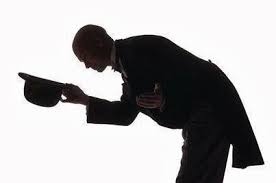